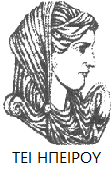 Ελληνική Δημοκρατία
Τεχνολογικό Εκπαιδευτικό Ίδρυμα Ηπείρου
Λογιστική Εθνικών Λογαριασμών
Εθνικοί Οικονομικοί Λογαριασμοί
Διακομιχάλης Μιχαήλ
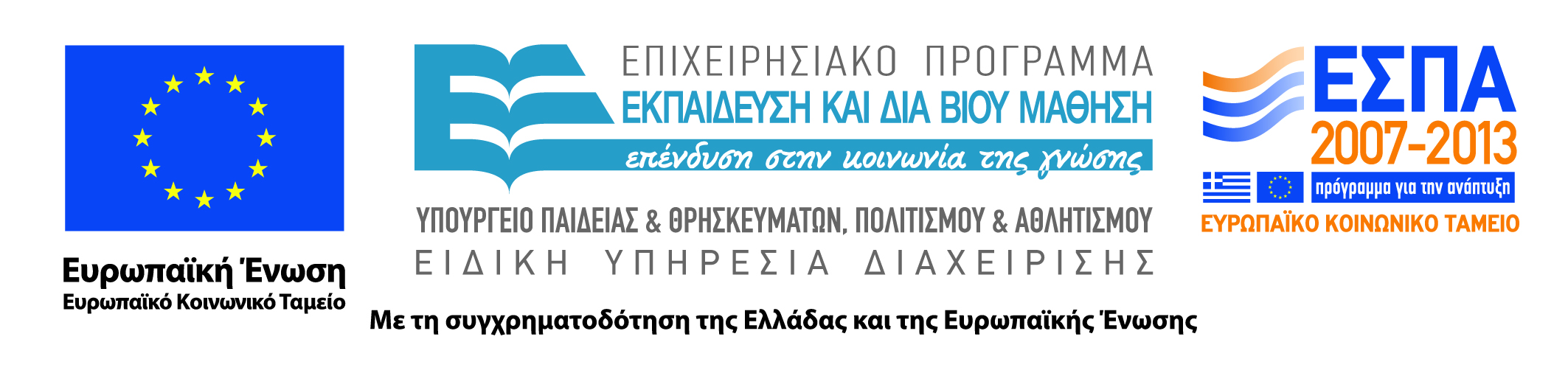 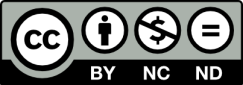 Ανοιχτά Ακαδημαϊκά Μαθήματα στο ΤΕΙ Ηπείρου
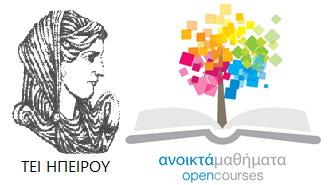 Λογιστικής και Χρηματοοικονομικής
Λογιστική Εθνικών Λογαριασμών
Ενότητα 2: Εθνικοί Οικονομικοί Λογαριασμοί
Διακομιχάλης Μιχαήλ
Αναπληρωτής Καθηγητής
Πρέβεζα, 2015
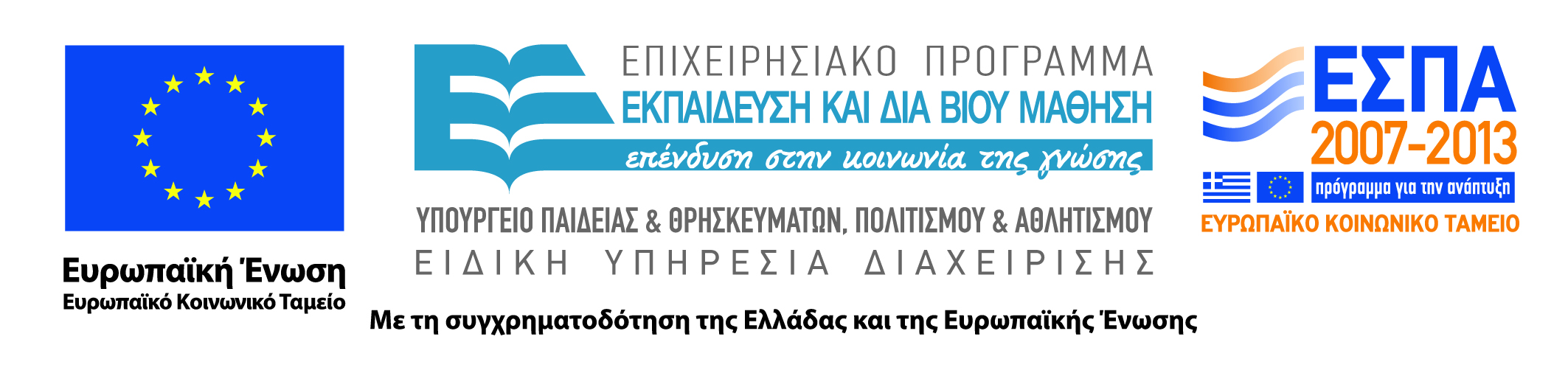 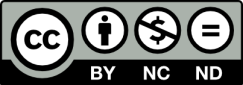 Άδειες Χρήσης
Το παρόν εκπαιδευτικό υλικό υπόκειται σε άδειες χρήσης Creative Commons. 
Για εκπαιδευτικό υλικό, όπως εικόνες, που υπόκειται σε άλλου τύπου άδειας χρήσης, η άδεια χρήσης αναφέρεται ρητώς.
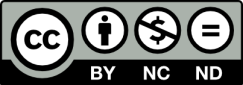 3
Χρηματοδότηση
Το έργο υλοποιείται στο πλαίσιο του Επιχειρησιακού Προγράμματος «Εκπαίδευση και Δια Βίου Μάθηση» και συγχρηματοδοτείται από την Ευρωπαϊκή Ένωση (Ευρωπαϊκό Κοινωνικό Ταμείο) και από εθνικούς πόρους.
Το έργο «Ανοικτά Ακαδημαϊκά Μαθήματα στο TEI Ηπείρου» έχει χρηματοδοτήσει μόνο τη αναδιαμόρφωση του εκπαιδευτικού υλικού.
Το παρόν εκπαιδευτικό υλικό έχει αναπτυχθεί στα πλαίσια του εκπαιδευτικού έργου του διδάσκοντα.
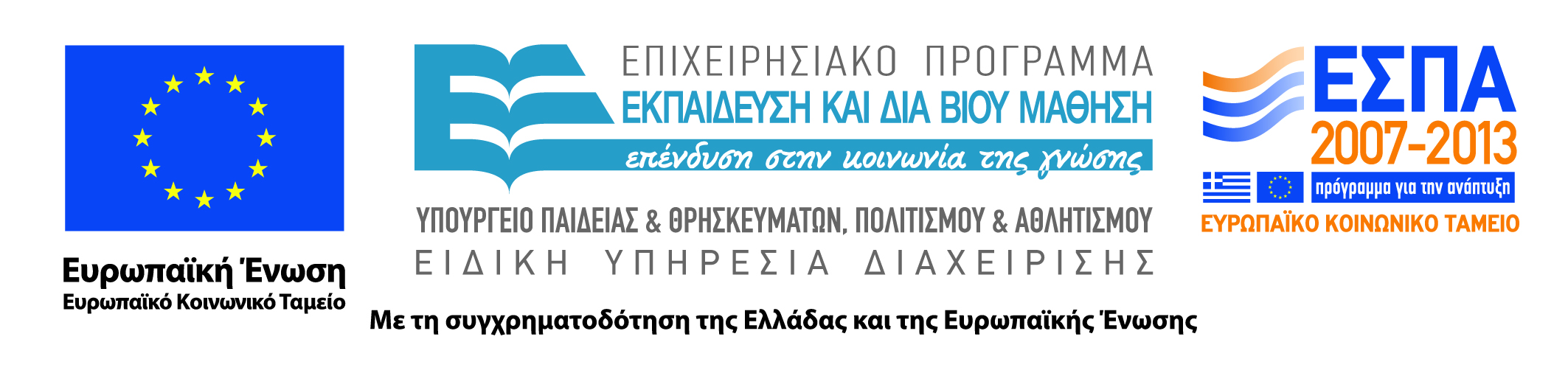 Σκοποί  ενότητας
Οι Εθνικοί Οικονομικοί Λογαριασμοί αποτελούν κομμάτι της οικονομικής ποσοτικής ανάλυσης και αποτελούν ένα σύστημα λογαριασμών που δίνουν μια αναλυτική εικόνα της οικονομικών δραστηριοτήτων που λαμβάνουν χώρα σε μια εθνική οικονομία με συνεχή πληροφόρηση. Η χώρα μας εφαρμόζει το Ευρωπαϊκό Σύστημα Λογαριασμών (ΕΣΛ) 1995.
5
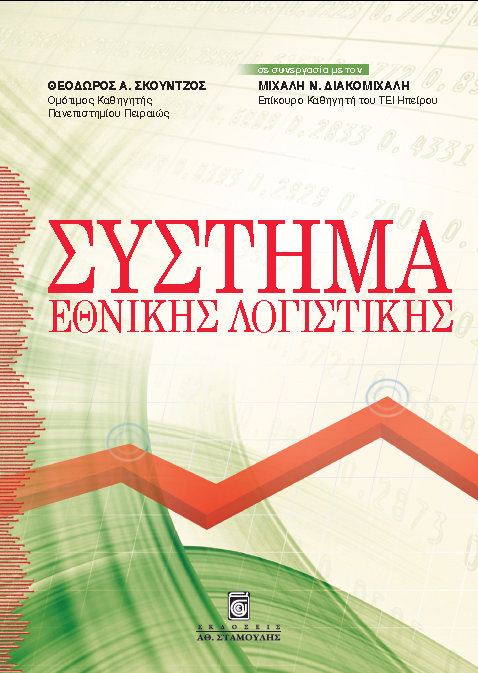 6
Εθνικοί Οικονομικοί Λογαριασμοί
Οι εθνικοί λογαριασμοί αποτελούν τους ακρογωνιαίους λίθους της οικονομικής ποσοτικής ανάλυσης. Για το λόγο αυτό η κατανόηση του μαθήματος θα συμβάλλει στην επαρκή ακαδημαϊκή προετοιμασία για την επιτυχή ενασχόληση με τις σύγχρονες απαιτήσεις της οικονομικής επιστήμης.
7
Εθνικοί Οικονομικοί Λογαριασμοί
Οι Εθνικοί Οικονομικοί Λογαριασμοί είναι ένα σύστημα λογαριασμών που παρέχουν μια ολοκληρωμένη και αναλυτική εικόνα των πολύπλοκων οικονομικών δραστηριοτήτων που λαμβάνουν χώρα μέσα σε μια εθνική οικονομία και των αντιδράσεων μεταξύ των διαφόρων οικονομικών μονάδων κατά τη διάρκεια μιας συγκεκριμένης χρονικής περιόδου.
8
Εθνικοί Οικονομικοί Λογαριασμοί
Οι λογαριασμοί αυτοί καθ' εαυτοί παρουσιάζουν συνοπτικά ένα μεγάλο πλήθος λεπτομερών πληροφοριών που είναι οργανωμένες σύμφωνα με τις οικονομικές αρχές και αντιλήψεις για τη λειτουργία μιας εθνικής οικονομίας. 

Στην πράξη οι λογαριασμοί καταρτίζονται για διαδοχικές χρονικές περιόδους, παρέχοντας κατ' αυτό τον τρόπο μια συνεχή ροή πληροφοριών που είναι απαραίτητες για την επισήμανση, την ανάλυση και την αξιολόγηση της λειτουργίας μιας οικονομίας διαχρονικά.
9
Εθνικοί Οικονομικοί Λογαριασμοί
Σήμερα όλες οι χώρες του κόσμου κατά την κατάρτιση των εθνικών τους λογαριασμών ακολουθούν το Σύστημα Εθνικών Λογαριασμών του 1993 ή ΣΕΛ 1993, που ομόφωνα αποδέχτηκε το Οικονομικό και Κοινωνικό Συμβούλιο των Ηνωμένων Εθνών, το 1993.

Το ΣΕΛ 1993 αποτελείται από μια λογική, συνεπή και ολοκληρωμένη σειρά μακροοικονομικών λογαριασμών, ισολογισμών, και πινάκων που βασίζονται σε μια  διεθνώς αποδεκτή σειρά εννοιών, ορισμών, ταξινομήσεων και λογιστικών κανόνων.
10
Εθνικοί Οικονομικοί Λογαριασμοί
Το ΣΕΛ δομείται γύρω από μια διαδοχική σειρά αλληλοσυνδεόμενων λογαριασμών ροής που αναφέρονται σε διάφορους τύπους οικονομικής δραστηριότητας που λαμβάνουν χώρα κατά τη διάρκεια μιας χρονικής περιόδου, μαζί με ισολογισμούς στους οποίούς καταγράφονται οι συσσωρευμένες αποκτήσεις και υποχρεώσεις των θεσμικών μονάδων ή τομέων στην αρχή και το τέλος μιας περιόδου. 

Κάθε λογαριασμός ροής αναφέρεται σε συγκεκριμένο είδος δραστηριότητας, όπως η παραγωγή, η δημιουργία, η διανομή, η αναδιανομή ή χρήση του εισοδήματος.
11
Εθνικοί Οικονομικοί Λογαριασμοί
Κάθε λογαριασμός στο ΣΕΛ εξισορροπείται με την εισαγωγή ενός εξισωτικού μεγέθους το οποίο προκύπτει ως η διαφορά μεταξύ των συνολικών πόρων και χρήσεων που καταγράφονται στα δύο σκέλη του λογαριασμού. 

Το εξισωτικό μέγεθος από ένα λογαριασμό μεταφέρεται ως το πρώτο στοιχείο στο λογαριασμό που ακολουθεί, καθιστώντας με αυτόν τον τρόπο τη σειρά των λογαριασμών ένα αρθρωτό σύνολο.
12
Εθνικοί Οικονομικοί Λογαριασμοί
Τα διάφορα εξισωτικά μεγέθη τυπικά αντιπροσωπεύουν το καθαρό αποτέλεσμα των δραστηριοτήτων που καλύπτονται από τους συγκεκριμένους λογαριασμούς και κατά συνέπεια συνιστούν οικονομικά κατασκευάσματα σημαντικού ενδιαφέροντος και αναλυτικής σημασίας, όπως είναι, παραδείγματος χάριν, η προστιθέμενη αξία, το διαθέσιμο εισόδημα, η αποταμίευση κ.α. 

Υπάρχει ισχυρή σύνδεση μεταξύ των λογαριασμών ροής και των ισολογισμών, δεδομένου ότι όλες οι διαχρονικές μεταβολές που επηρεάζουν τις απαιτήσεις και τις υποχρεώσεις που έχουν οι θεσμικές μονάδες ή τομείς καταχωρούνται συστηματικά σ' έναν από τους λογαριασμούς ροής.
13
Εθνικοί Οικονομικοί Λογαριασμοί
Ο ισολογισμός κλεισίματος προσδιορίζεται πλήρως από τον ισολογισμό ανοίγματος και τις συναλλαγές ή άλλες ροές που καταχωρούνται στη διαδοχική σειρά των λογαριασμών.

Η χώρα μας εφαρμόζει το Ευρωπαϊκό Σύστημα Λογαριασμών (ΕΣΛ) του 1995 που ακολουθείται από όλες τις χώρες της Ευρωπαϊκής Ένωσης. Το ΕΣΛ είναι πλήρως συνεπές με το ΣΕΛ 1993. Άλλωστε το ΣΕΛ 1993 είναι κοινό προϊόν των εξής διεθνών οργανισμών: Ηνωμένα Έθνη, Διεθνές Νομισματικό Ταμείο, Επιτροπή των Ευρωπαϊκών Κοινοτήτων, Οργανισμός Οικονομικής Συνεργασίας και Αναπτύξεως, Διεθνής Τράπεζα.
14
Εθνικοί Οικονομικοί Λογαριασμοί
Το ΕΣΛ 1995 εστιάζεται περισσότερο στις συνθήκες και τις στατιστικές ανάγκες της ΕΕ. Ειδικότερα οι βασικές διαφορές μεταξύ ΣΕΛ 1993 και ΕΣΛ 1995 είναι οι εξής:
Διαφορές στην παρουσίαση
Οι έννοιες του ΕΣΛ 1995 είναι σε πολλές περιπτώσεις περισσότερο εξειδικευμένες και ακριβείς σε σύγκριση με το ΣΕΛ 1993. Στα πλαίσια αυτού του βιβλίου θα ασχοληθούμε με την παρουσίαση του ΕΣΛ 1995, με βάση το οποίο καταρτίζονται οι εθνικοί λογαριασμοί της Ελλάδας.
15
Εθνικοί Οικονομικοί Λογαριασμοί
Γενικά Χαρακτηριστικά του Συστήματος των Εθνικών Οικονομικών Λογαριασμών
Το ΕΣΛ περιέχει έναν αριθμό ταξινομήσεών οι οποίες κατά μια έννοια συνιστούν τον σκελετό του συστήματος.
Οι ταξινομήσεις αυτές είναι οι ακόλουθες:
Στατιστικές μονάδες και οι ομαδοποιήσεις τους. 
Ροές και αποθέματα 
Το σύστημα των λογαριασμών και τα συνολικά μεγέθη.
Το πλαίσιο εισροών-εκροών
16
Εθνικοί Οικονομικοί Λογαριασμοί
Στατιστικές Μονάδες και Ομαδοποιήσεις
Στο ΕΣΛ χρησιμοποιούνται δύο τύποι οικονομικών μονάδων και δύο τρόποι υποδιαίρεσης της οικονομίας, που διαφέρουν σημαντικά μεταξύ τους και εξυπηρετούν διαφορετικούς αναλυτικούς σκοπούς.
Για την περιγραφή του εισοδήματος, της δαπάνης, των χρηματοοικονομικών ροών και των ισολογισμών το σύστημα ομαδοποιεί τις θεσμικές μονάδες σε θεσμικούς τομείς με βάση τις κύριες λειτουργίες, τη συμπεριφορά και τους αντικειμενικούς σκοπούς τους.
17
Εθνικοί Οικονομικοί Λογαριασμοί
Στατιστικές Μονάδες και Ομαδοποιήσεις
Για την περιγραφή διαδικασιών παραγωγής και την ανάλυση εισροών-εκροών το σύστημα ομαδοποιεί σε βιομηχανίες ή κλάδους όλες τις τοπικές μονάδες, αποκαλούμενες και τοπικές μονάδες οικονομικής δραστηριότητας (ΜΟΔ), που έχουν τον ίδιο τύπο δραστηριότητας. Μια δραστηριότητα χαρακτηρίζεται από μια εισροή προϊόντων, μια παραγωγική διαδικασία και μια εκροή προϊόντων.
Εθνικοί Οικονομικοί Λογαριασμοί
Α. Θεσμικές μονάδες και τομείς
Για τους σκοπούς του ΕΣΛ, οι θεσμικές μονάδες ομαδοποιούνται σε 5 αμοιβαία αποκλειόμενους θεσμικούς τομείς:
Μη χρηματοοικονομικές εταιρείες 
Χρηματοοικονομικές εταιρείες
Δημόσιος τομέας
Νοικοκυριά
Μη κερδοσκοπικά ιδρύματα που εξυπηρετούν νοικοκυριά (ΜΚΙΕΝ)
	Κάθε τομέας υποδιαιρείται σε υποτομείς
19
Εθνικοί Οικονομικοί Λογαριασμοί
Β. Τοπικές μονάδες οικονομικής δραστηριότητας (ΜΟΔ) και βιομηχανικοί κλάδοι
Οι θεσμικές μονάδες υπό την ιδιότητά τους ως παραγωγών επιδίδονται σε περισσότερες από μία δραστηριότητες, και πρέπει να γίνει διάσπασή τους αναφορικά με τον τύπο της δραστηριότητας που διεξάγουν. 
Μία τοπική ΜΟΔ ομαδοποιεί όλα τα μέρη μιας θεσμικής μονάδας υπό την ιδιότητά της ως παραγωγού τα οποία είναι εγκατεστημένα σε μία τοποθεσία και τα οποία συμβάλλουν στην διεξαγωγή μιας δραστηριότητας αρκετά εξειδικευμένης.
20
Εθνικοί Οικονομικοί Λογαριασμοί
Β. Τοπικές μονάδες οικονομικής δραστηριότητας (ΜΟΔ) και βιομηχανικοί κλάδοι
Θεωρητικά θα πρέπει να δημιουργηθούν τόσες τοπικές ΜΟΔ όσες είναι οι δευτερεύουσες δραστηριότητες.
Mια ΜΟΔ μπορεί να περιλαμβάνει μία ή περισσότερες δραστηριότητες.
Η ομαδοποίηση όλων των τοπικών ΜΟΔ που ασχολούνται με την ίδια ή παρόμοια δραστηριότητα αποτελούν ένα βιομηχανικό κλάδο.
21
Εθνικοί Οικονομικοί Λογαριασμοί
Γ. Μονάδες μόνιμης και μη μόνιμης εγκατάστασης 
Μία θεσμική μονάδα θεωρείται ότι είναι μόνιμης εγκατάστασης όταν έχει το κέντρο του ενδιαφέροντός της στην οικονομική επικράτεια της χώρας.
Οι συναλλαγές μεταξύ μονάδων μόνιμης εγκατάστασης και μόνιμων αποτελούν τις εξωτερικές συναλλαγές της οικονομίας και ομαδοποιούνται στον λογαριασμό Υπόλοιπος Κόσμος, ο οποίος παίζει το ρόλο ενός θεσμικού τομέα.
22
Εθνικοί Οικονομικοί Λογαριασμοί
Δ. Πλασματικές μονάδες
Εκείνα τα μέρη των μη μόνιμων μονάδων που εστιάζουν το κέντρο του οικονομικού τους ενδιαφέροντος στην οικονομική επικράτεια της χώρας.
Μη μόνιμες μονάδες υπό την ιδιότητά τους ως κατόχων γης ή κτιρίων στην οικονομική επικράτεια της χώρας, αλλά μόνο αναφορικά με σχετικές με αυτά συναλλαγές.
23
Εθνικοί Οικονομικοί Λογαριασμοί
Ροές και Αποθέματα
Οι ροές αναφέρονται σε δράσεις και αποτελέσματα γεγονότων που λαμβάνουν χώρα κατά τη διάρκεια μιας χρονικής περιόδου, ενώ τα αποθέματα αναφέρονται σε θέσεις σ' ένα συγκεκριμένο χρονικό σημείο.
Ροές: Δημιουργία, μετασχηματισμός, ανταλλαγή, ή εξαφάνιση οικονομικής αξίας
Περιλαμβάνουν μεταβολές στην αξία των περιουσιακών στοιχείων (ενεργητικού) και υποχρεώσεων (παθητικού) μιας θεσμικής μονάδας.
24
Εθνικοί Οικονομικοί Λογαριασμοί
Συναλλαγές
Είναι οικονομικές ροές, ως αποτέλεσμα της αλληλεπίδρασης μεταξύ των θεσμικών μονάδων, λόγω του ότι κάθε θεσμική μονάδα λειτουργεί υπό δύο διαφορετικές ιδιότητες. 
Οι συναλλαγές υποδιαιρούνται στις εξής 4 ομάδες:
α. Συναλλαγές σε αγαθά και υπηρεσίες
β. Διανεμητικές συναλλαγές
γ. Χρηματοοικονομικές συναλλαγές
δ.Λοιπές συναλλαγές μη περιλαμβανόμενες στις προηγούμενες.
25
Εθνικοί Οικονομικοί Λογαριασμοί
Χρηματικές και μη χρηματικές συναλλαγές
Χρηματικές είναι οι συναλλαγές όπου οι εμπλεκόμενες θεσμικές μονάδες πραγματοποιούν πληρωμές και εισπράξεις ή δημιουργούν απαιτήσεις και υποχρεώσεις σε χρηματικές μονάδες.
Οι συναλλαγές που δεν περιλαμβάνουν την ανταλλαγή μετρητών ή απαιτήσεων ή υποχρεώσεων που είναι εκφρασμένες σε νομισματικές μονάδες είναι μη χρηματικές συναλλαγές, (αντιπραγματισμός, αμοιβές σε είδος, μεταβιβάσεις σε είδος κτλ)
Οι αξίες που πρέπει να καταγραφούν στο ΕΣΛ για τις μη χρηματικές συναλλαγές θα πρέπει έμμεσα ή με άλλο τρόπο να εκτιμηθούν.
26
Εθνικοί Οικονομικοί Λογαριασμοί
Λοιπές μεταβολές στον όγκο των απαιτήσεων και υποχρεώσεων
α. Ομαλή εμφάνιση ή εξαφάνιση περιουσιακών στοιχείων εκτός εκείνων που δημιουργούνται με τις συναλλαγές.
β. Μεταβολές στις απαιτήσεις και τις υποχρεώσεις λόγω εξαιρετικών και απρόβλεπτων γεγονότων.	
γ. Μεταβολές στην ταξινόμηση και στη διάρθρωση.
27
Εθνικοί Οικονομικοί Λογαριασμοί
Κέρδη και ζημίες κτήσεως
Προέρχονται από τις μεταβολές των τιμών των περιουσιακών στοιχείων. 
Αφορούν όλα τα είδη των χρηματοοικονομικών και μη χρηματοοικονομικών περιουσιακών στοιχείων και τις υποχρεώσεις. 
Η δημιουργία κερδών και ζημιών απορρέει στους κατόχους των περιουσιακών στοιχείων και των υποχρεώσεων ως συνέπεια της κατοχής των απαιτήσεων και υποχρεώσεων διαχρονικά, χωρίς κανέναν μετασχηματισμό τους.
28
Βιβλιογραφία
Σκούντζος Θ., Διακομιχάλης Μ. (2012) Σύστημα Εθνικής Λογιστικής Εκδόσεις Σταμούλη, Αθήνα
Σημείωμα Αναφοράς
Διακομιχάλης Μ. (2015). Λογιστική Εθνικών Λογαριασμών. ΤΕΙ Ηπείρου. Διαθέσιμο από:
http://oc-web.ioa.teiep.gr/OpenClass/courses/LOGO125/
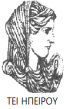 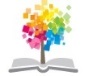 30
ΔΙΑΤΑΡΑΧΕΣ ΦΩΝΗΣ, Ενότητα 0, ΤΜΗΜΑ ΛΟΓΟΘΕΡΑΠΕΙΑΣ, ΤΕΙ ΗΠΕΙΡΟΥ - Ανοιχτά Ακαδημαϊκά Μαθήματα στο ΤΕΙ Ηπείρου
Σημείωμα Αδειοδότησης
Το παρόν υλικό διατίθεται με τους όρους της άδειας χρήσης Creative Commons Αναφορά Δημιουργού-Μη Εμπορική Χρήση-Όχι Παράγωγα Έργα 4.0 Διεθνές [1] ή μεταγενέστερη. Εξαιρούνται τα αυτοτελή έργα τρίτων π.χ. φωτογραφίες, Διαγράμματα κ.λ.π., τα οποία εμπεριέχονται σε αυτό και τα οποία αναφέρονται μαζί με τους όρους χρήσης τους στο «Σημείωμα Χρήσης Έργων Τρίτων».
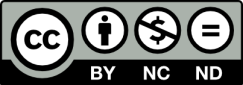 Ο δικαιούχος μπορεί να παρέχει στον αδειοδόχο ξεχωριστή άδεια να  χρησιμοποιεί το έργο για εμπορική χρήση, εφόσον αυτό του  ζητηθεί.
[1]
http://creativecommons.org/licenses/by-nc-nd/4.0/deed.el
Τέλος Ενότητας
Επεξεργασία: Βαφειάδης Νικόλαος
Πρέβεζα, 2015
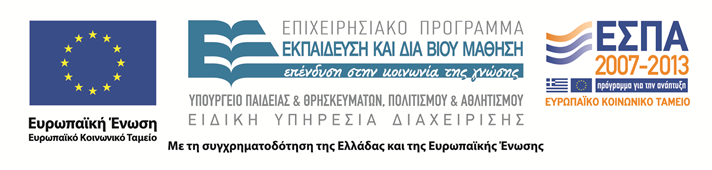 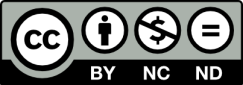 Σημειώματα
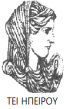 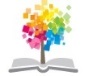 33
ΔΙΑΤΑΡΑΧΕΣ ΦΩΝΗΣ, Ενότητα 0, ΤΜΗΜΑ ΛΟΓΟΘΕΡΑΠΕΙΑΣ, ΤΕΙ ΗΠΕΙΡΟΥ - Ανοιχτά Ακαδημαϊκά Μαθήματα στο ΤΕΙ Ηπείρου
Διατήρηση Σημειωμάτων
Οποιαδήποτε  αναπαραγωγή ή διασκευή του υλικού θα πρέπει  να συμπεριλαμβάνει:

το Σημείωμα Αναφοράς
το  Σημείωμα Αδειοδότησης
τη Δήλωση Διατήρησης Σημειωμάτων
το Σημείωμα Χρήσης Έργων Τρίτων (εφόσον υπάρχει) 

μαζί με τους συνοδευόμενους υπερσυνδέσμους.
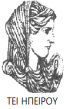 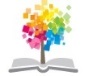 34
ΔΙΑΤΑΡΑΧΕΣ ΦΩΝΗΣ, Ενότητα 0, ΤΜΗΜΑ ΛΟΓΟΘΕΡΑΠΕΙΑΣ, ΤΕΙ ΗΠΕΙΡΟΥ - Ανοιχτά Ακαδημαϊκά Μαθήματα στο ΤΕΙ Ηπείρου
Τέλος Ενότητας
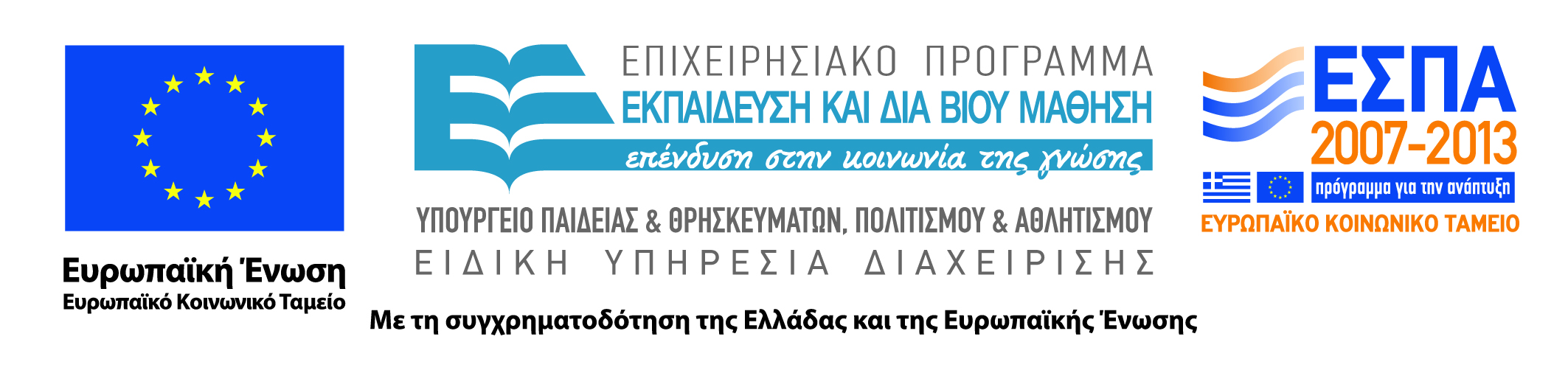 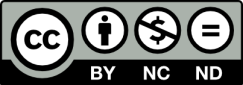